THE BOOK OF DANIEL
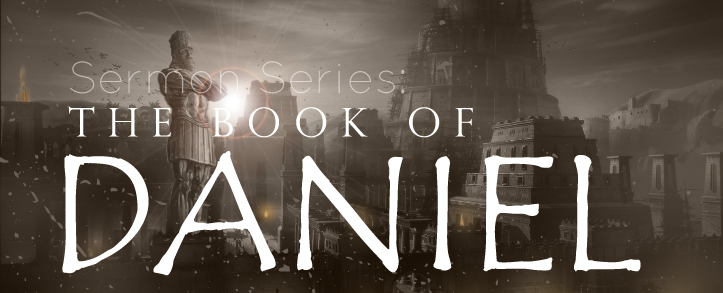 Andy Woods, Th.M.., JD., PhD.
Sr. Pastor, Sugar Land Bible Church
President Chafer Theological Seminary
Chapter 9 Outline
The Setting (1-2)
Daniel’s prayer (3-19)
Gabriel’s arrival (20-23)
The Seventy Weeks Prophecy (24-27)
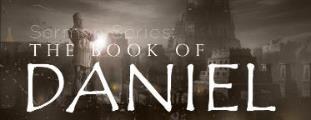 The Seventy Weeks Prophecy 10 FACTS
Focus = Jews & Jerusalem (v.24b)
490 year period of time (v.24a)
360-day years
6 prophecies WILL BE fulfilled (v.24c)
March 5, 444 BC prophecy begins (25a)
483 years elapse between beginning of prophecy & Palm Sunday (25b)
Gap between 483rd & 484th year (26)
Final 7 years = future Tribulation period (27)
Dan. 9:27  Overview of Tribulation 
Daniel 9:27 = Revelation 6-19
The Seventy Weeks Prophecy 10 FACTS
Focus = Jews & Jerusalem (v.24b)
490 year period of time (v.24a)
360-day years
6 prophecies WILL BE fulfilled (v.24c)
March 5, 444 BC prophecy begins (25a)
483 years elapse between beginning of prophecy & Palm Sunday (25b)
Gap between 483rd & 484th year (26)
Final 7 years = future Tribulation period (27)
Dan. 9:27  Overview of Tribulation 
Daniel 9:27 = Revelation 6-19
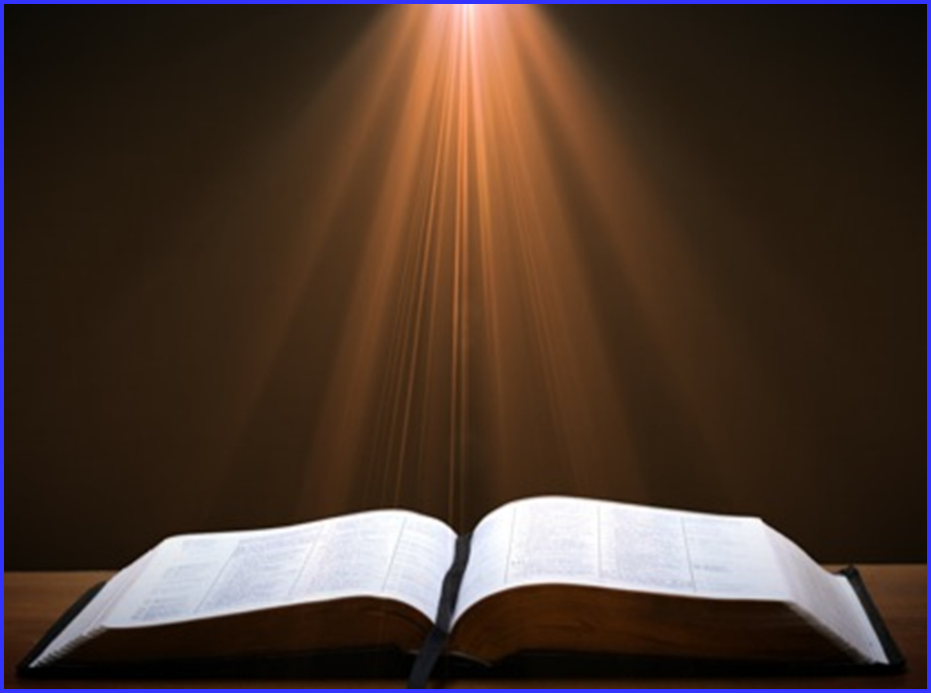 Daniel 9:24 (NASB)
Seventy weeks have been decreed for your people and your holy city, to finish the transgression, to make an end of sin, to make atonement for iniquity, to bring in everlasting righteousness, to seal up vision and prophecy and to anoint the most holy place.
The Seventy Weeks Prophecy 10 FACTS
Focus = Jews & Jerusalem (v.24b)
490 year period of time (v.24a)
360-day years
6 prophecies WILL BE fulfilled (v.24c)
March 5, 444 BC prophecy begins (25a)
483 years elapse between beginning of prophecy & Palm Sunday (25b)
Gap between 483rd & 484th year (26)
Final 7 years = future Tribulation period (27)
Dan. 9:27  Overview of Tribulation 
Daniel 9:27 = Revelation 6-19
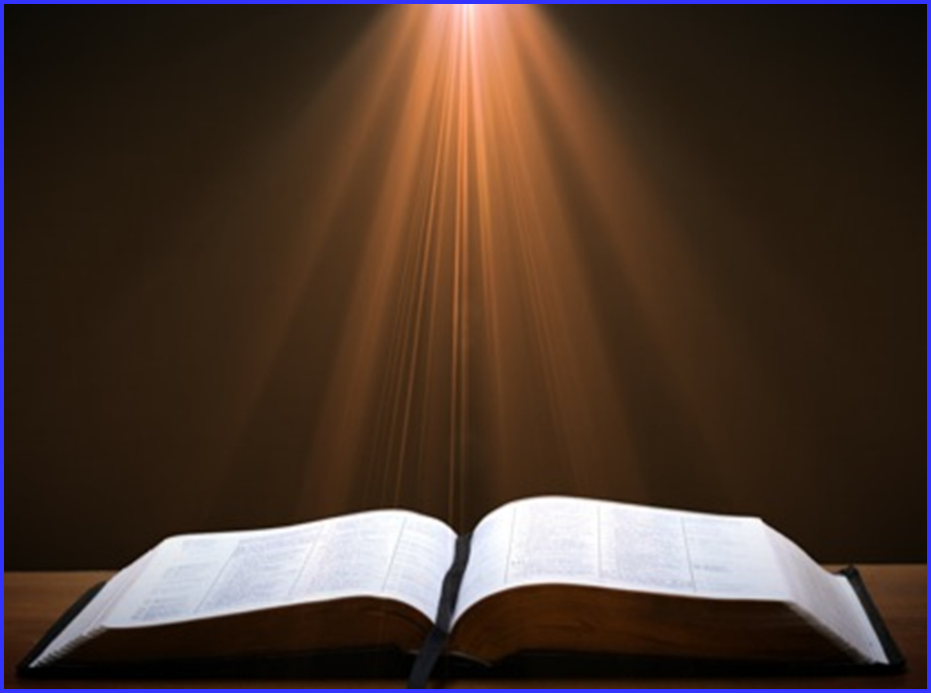 Daniel 9:24 (NASB)
Seventy weeks have been decreed for your people and your holy city, to finish the transgression, to make an end of sin, to make atonement for iniquity, to bring in everlasting righteousness, to seal up vision and prophecy and to anoint the most holy place.
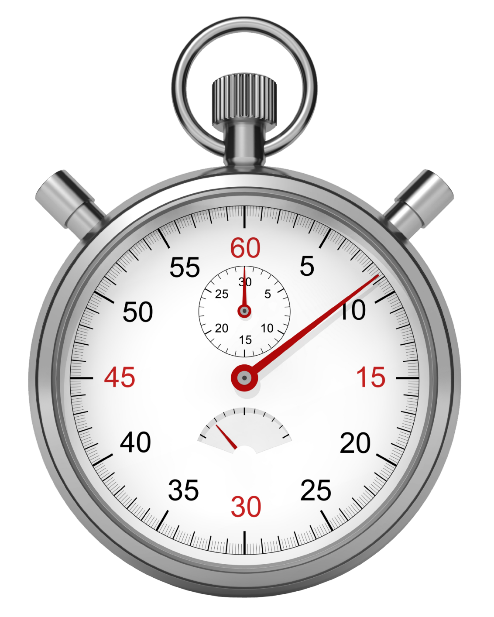 The Seventy Weeks Prophecy 10 FACTS
Focus = Jews & Jerusalem (v.24b)
490 year period of time (v.24a)
360-day years
6 prophecies WILL BE fulfilled (v.24c)
March 5, 444 BC prophecy begins (25a)
483 years elapse between beginning of prophecy & Palm Sunday (25b)
Gap between 483rd & 484th year (26)
Final 7 years = future Tribulation period (27)
Dan. 9:27  Overview of Tribulation 
Daniel 9:27 = Revelation 6-19
360-day YEARS
TRIBULATION
Rev. 11:3  (1260 days)
Rev. 11:2 (42 months)
1260 days / 42 months = 30 days per month
30 days x 12 months = 360 days per year
THE FLOOD
Gen. 7:24 (150 days)
Gen. 7:11; 8:4 (5 months)
150 days / 5 months  = 30 days per month
30 days x 12 months = 360 days per year
The Seventy Weeks Prophecy 10 FACTS
Focus = Jews & Jerusalem (v.24b)
490 year period of time (v.24a)
360-day years
6 prophecies WILL BE fulfilled (v.24c)
March 5, 444 BC prophecy begins (25a)
483 years elapse between beginning of prophecy & Palm Sunday (25b)
Gap between 483rd & 484th year (26)
Final 7 years = future Tribulation period (27)
Dan. 9:27  Overview of Tribulation 
Daniel 9:27 = Revelation 6-19
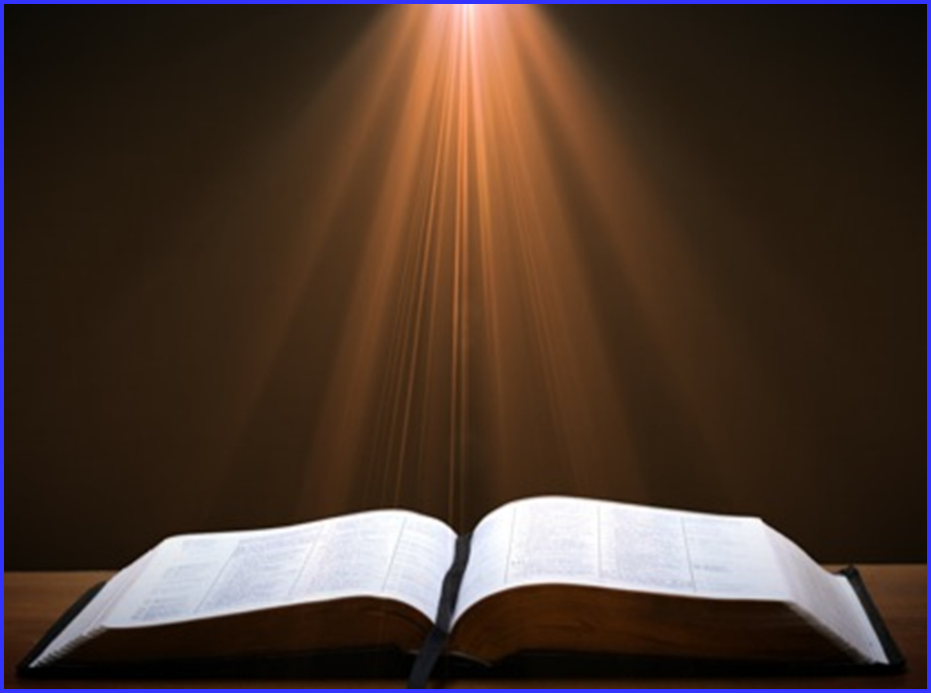 Daniel 9:24 (NASB)
Seventy weeks have been decreed for your people and your holy city, to finish the transgression, to make an end of sin, to make atonement for iniquity, to bring in everlasting righteousness, to seal up vision and prophecy and to anoint the most holy place.
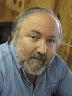 6 Prophecies WILL BE fulfilled V.24c
“to finish transgression”
“to make an end of sin”
“to make atonement for iniquity”
“to bring in everlasting righteousness”
“to seal up vision and prophecy”
“to anoint the most holy place”
Arnold Fructenbaum, Footsteps of the Messiah, p.191-4
The Seventy Weeks Prophecy 10 FACTS
Focus = Jews & Jerusalem (v.24b)
490 year period of time (v.24a)
360-day years
6 prophecies WILL BE fulfilled (v.24c)
March 5, 444 BC prophecy begins (25a)
483 years elapse between beginning of prophecy & Palm Sunday (25b)
Gap between 483rd & 484th year (26)
Final 7 years = future Tribulation period (27)
Dan. 9:27  Overview of Tribulation 
Daniel 9:27 = Revelation 6-19
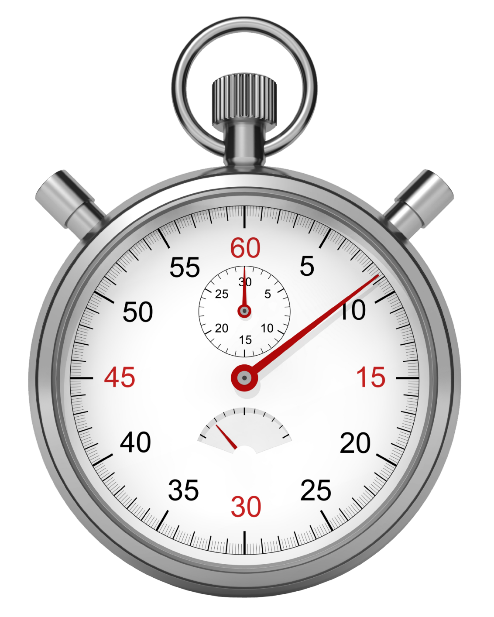 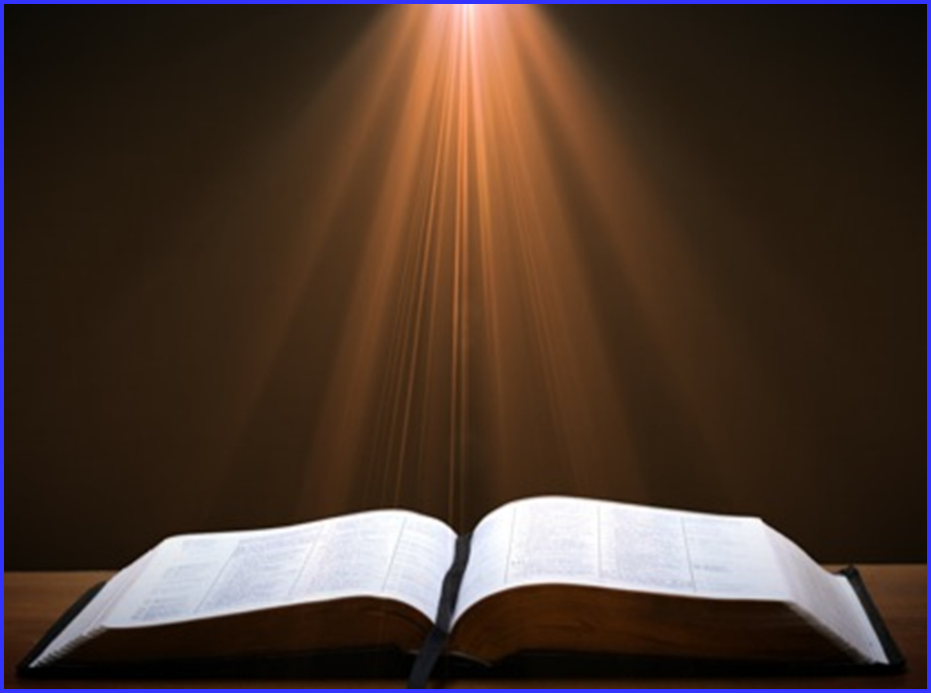 Daniel 9:25 (NASB)
So you are to know and discern that from the issuing of a decree to restore and rebuild Jerusalem until Messiah the Prince there will be seven weeks and sixty-two weeks; it will be built again, with plaza and moat, even in times of distress.
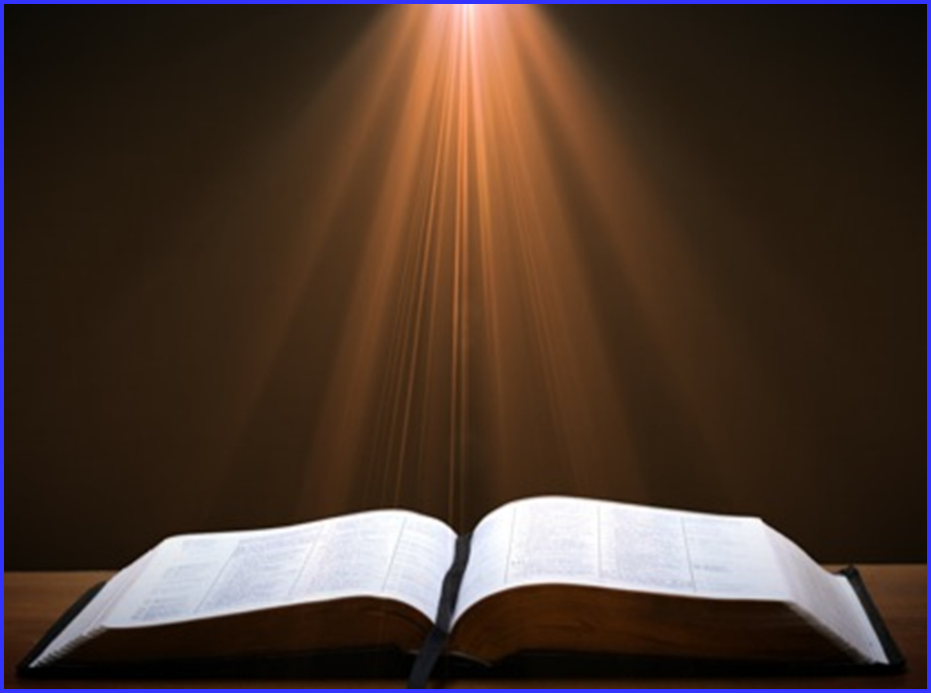 Nehemiah 2:1 (NASB)
And it came about in the month Nisan, in the twentieth year of King Artaxerxes, that wine was before him, and I took up the wine and gave it to the king. Now I had not been sad in his presence.
The Seventy Weeks Prophecy 10 FACTS
Focus = Jews & Jerusalem (v.24b)
490 year period of time (v.24a)
360-day years
6 prophecies WILL BE fulfilled (v.24c)
March 5, 444 BC prophecy begins (25a)
483 years elapse between beginning of prophecy & Palm Sunday (25b)
Gap between 483rd & 484th year (26)
Final 7 years = future Tribulation period (27)
Dan. 9:27  Overview of Tribulation 
Daniel 9:27 = Revelation 6-19
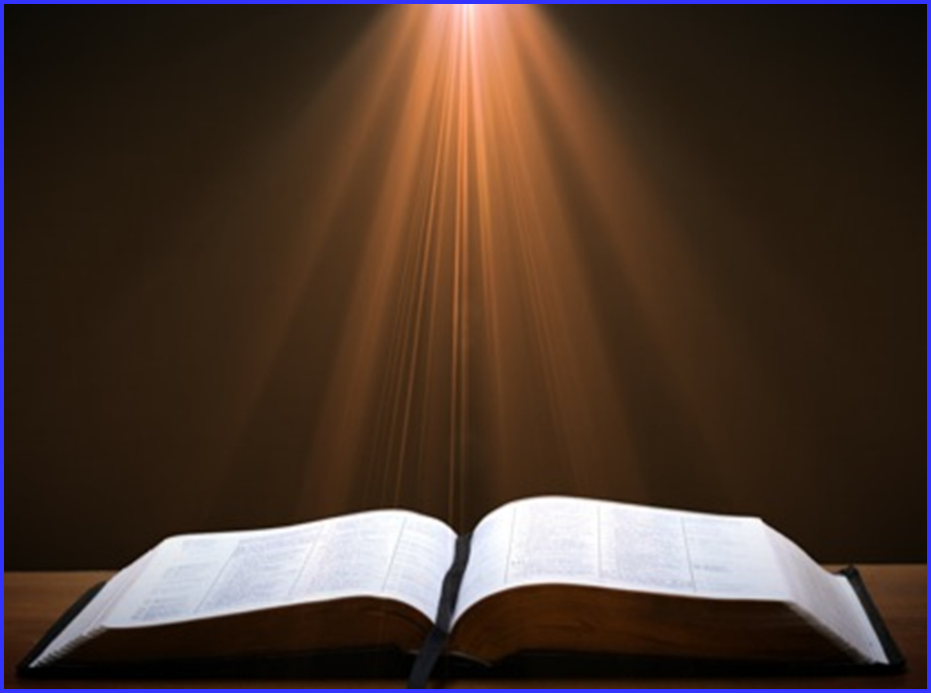 Daniel 9:25 (NASB)
So you are to know and discern that from the issuing of a decree to restore and rebuild Jerusalem until Messiah the Prince there will be seven weeks and sixty-two weeks; it will be built again, with plaza and moat, even in times of distress.
Messiah must present Himself to Israel on March 30, A.D. 33 (Daniel 9:25)
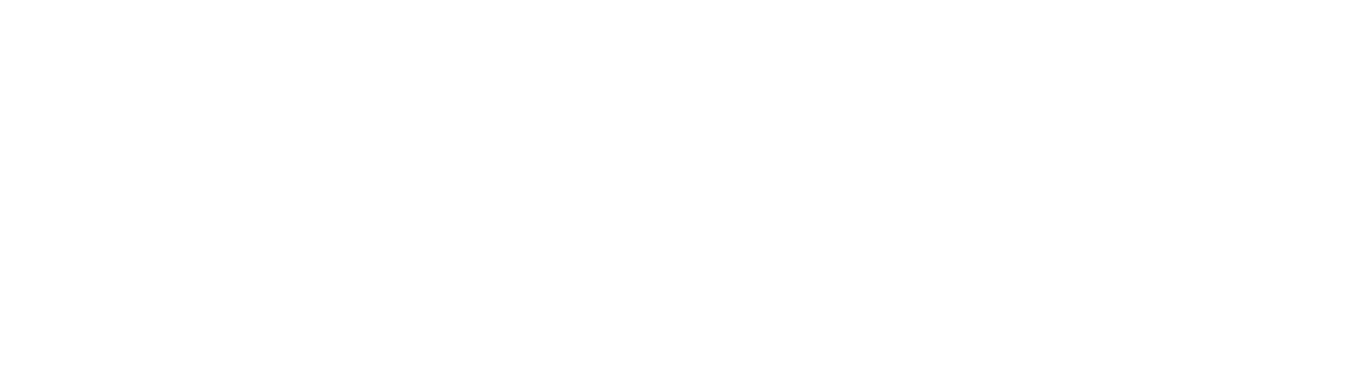 The Seventy Weeks Prophecy 10 FACTS
Focus = Jews & Jerusalem (v.24b)
490 year period of time (v.24a)
360-day years
6 prophecies WILL BE fulfilled (v.24c)
March 5, 444 BC prophecy begins (25a)
483 years elapse between beginning of prophecy & Palm Sunday (25b)
Gap between 483rd & 484th year (26)
Final 7 years = future Tribulation period (27)
Dan. 9:27  Overview of Tribulation 
Daniel 9:27 = Revelation 6-19
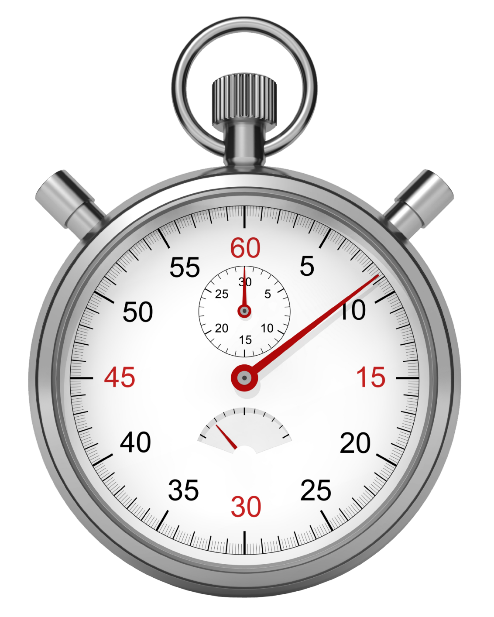 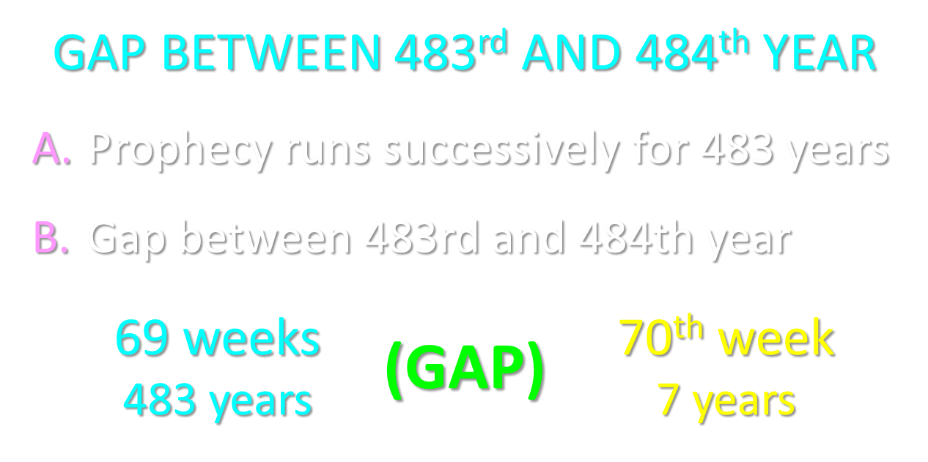 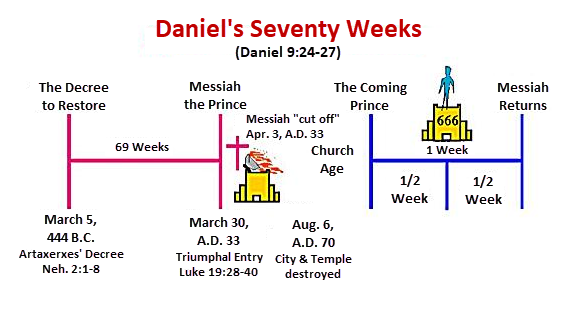 6 Reasons for Gap
Events prophesied v.26
Messiah crucified v.26a
70 AD holocaust  v.26b
Prophecies in Dan. 9:24 would have been fulfilled 7 years after Palm Sunday 
Jesus indicated a gap - (Matt. 24:15, 21-22, 29-30)
Daniel 9:27 was never fulfilled historically
Gap occurs elsewhere - (Is. 61:1-2; Luke 4:16-21; Isaiah 9:6)
Early church fathers indicated a gap
Purposes of the Local Church
Glorify God (Eph 3:21)
Edify the saints (Eph 4:11-16)
Fulfill the Great Commission (Matt 28:18-20)
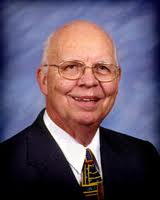 The Seventy Weeks Prophecy 10 FACTS
Focus = Jews & Jerusalem (v.24b)
490 year period of time (v.24a)
360-day years
6 prophecies WILL BE fulfilled (v.24c)
March 5, 444 BC prophecy begins (25a)
483 years elapse between beginning of prophecy & Palm Sunday (25b)
Gap between 483rd & 484th year (26)
Final 7 years = future Tribulation period (27)
Dan. 9:27  Overview of Tribulation 
Daniel 9:27 = Revelation 6-19
FINAL 7 YEARS = FUTURE TRIBULATION v.27
490 years total
483 years have transpired
7 years remain
Gap exists between 483rd & 484th year
Final 7 years are future
Final 7 years are the Tribulation period
The Seventy Weeks Prophecy 10 FACTS
Focus = Jews & Jerusalem (v.24b)
490 year period of time (v.24a)
360-day years
6 prophecies WILL BE fulfilled (v.24c)
March 5, 444 BC prophecy begins (25a)
483 years elapse between beginning of prophecy & Palm Sunday (25b)
Gap between 483rd & 484th year (26)
Final 7 years = future Tribulation period (27)
Dan. 9:27  Overview of Tribulation 
Daniel 9:27 = Revelation 6-19
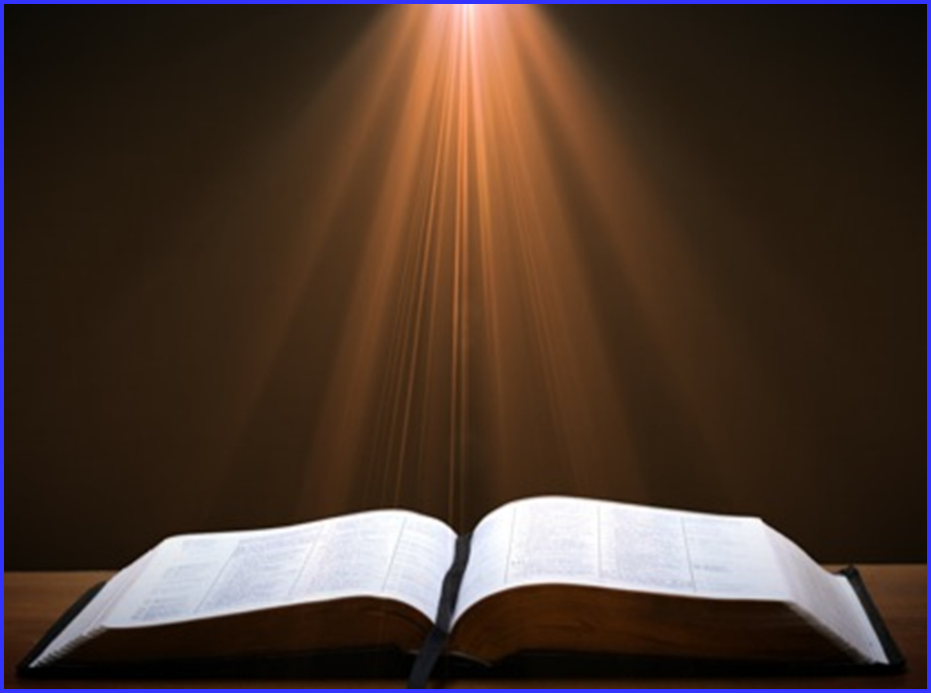 Daniel 9:27 (NASB)
And he will make a firm covenant with the many for one week, but in the middle of the week he will put a stop to sacrifice and grain offering; and on the wing of abominations will come one who makes desolate, even until a complete destruction, one that is decreed, is poured out on the one who makes desolate.
Daniel 9:27 = Tribulation Overview
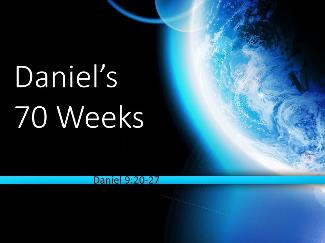 Duration = 7 years
Starts = Peace Treaty
Mid-point = Temple Desecration
Conclude = Second Advent
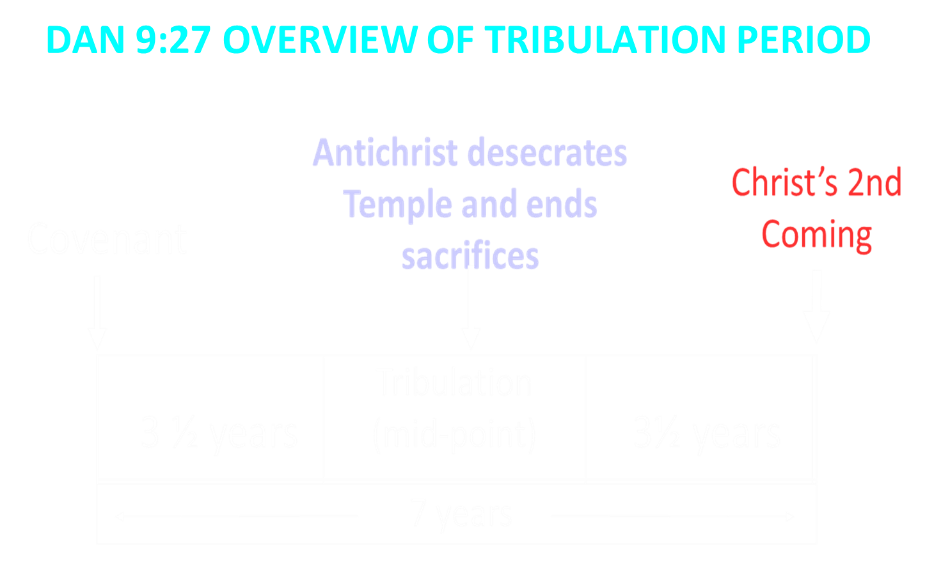 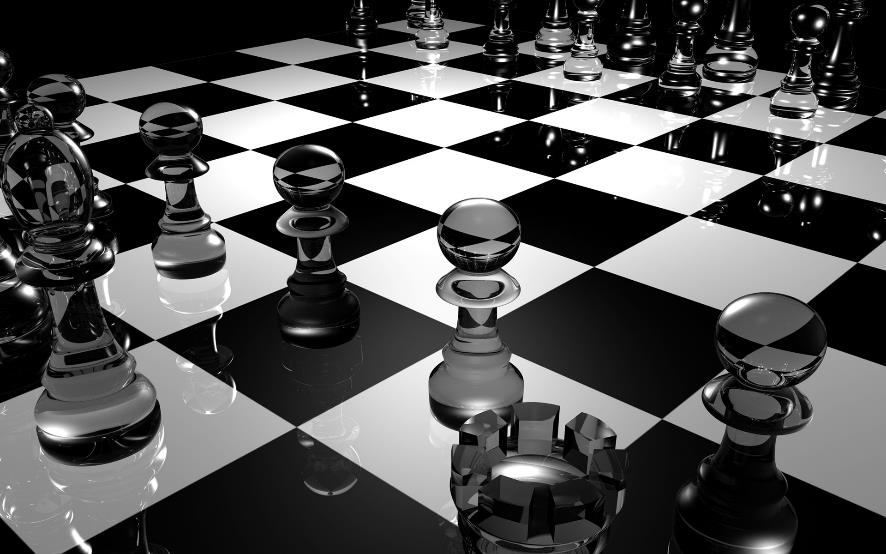 THE STAGE IS BEING SET
Rebirth of Israel in 1948
Israel’s desire for peace
Desire among some Jews to Rebuild 3rd Jewish temple 
Desire among some Jews to Restore the sacrificial system
THE STAGE IS BEING SET
Rebirth of Israel in 1948
Israel’s desire for peace
Desire among some Jews to Rebuild 3rd Jewish temple 
Desire among some Jews to Restore the sacrificial system
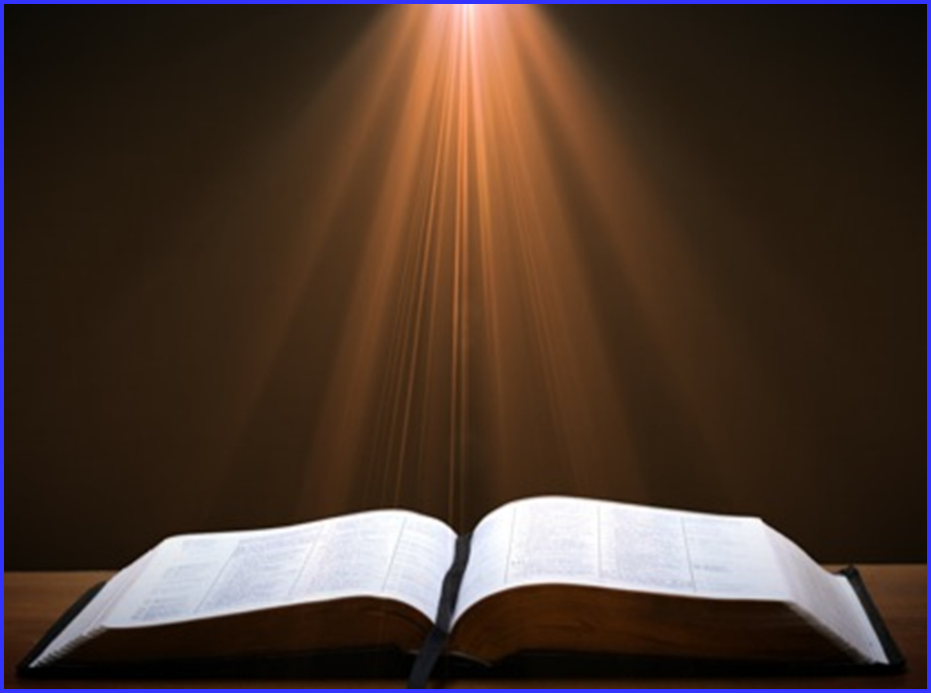 Daniel 9:27 (NASB)
And he will make a firm covenant with the many for one week, but in the middle of the week he will put a stop to sacrifice and grain offering; and on the wing of abominations will come one who makes desolate, even until a complete destruction, one that is decreed, is poured out on the one who makes desolate.
John WalvoordIsrael in Prophecy, Page 26
“Of the many peculiar phenomena which characterize the present generation, few events can claim equal significance as far as Biblical prophecy is concerned with that of the return of Israel to their land. It constitutes a preparation for the end of the age, the setting for the coming of the Lord for His church, and the fulfillment of Israel’s prophetic destiny.”
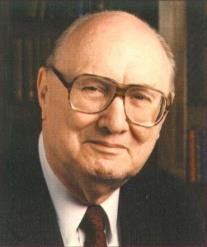 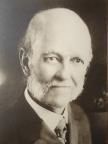 William E. Blackstone
 Jesus Is Coming: God's Hope for a Restless World (New York: F.H. Revell, 1908; reprint, Grand Rapids: Kregel, 1989), 238.
“Israel is God's sun dial. If anyone desires to know our place in God’s chronology, our position in the great march of events, look at Israel.”
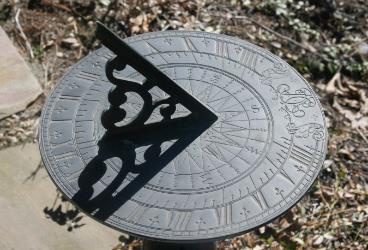 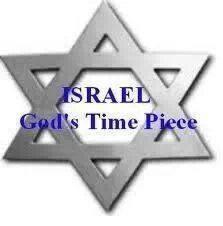 THE STAGE IS BEING SET
Rebirth of Israel in 1948
Israel’s desire for peace
Desire among some Jews to Rebuild 3rd Jewish temple 
Desire among some Jews to Restore the sacrificial system
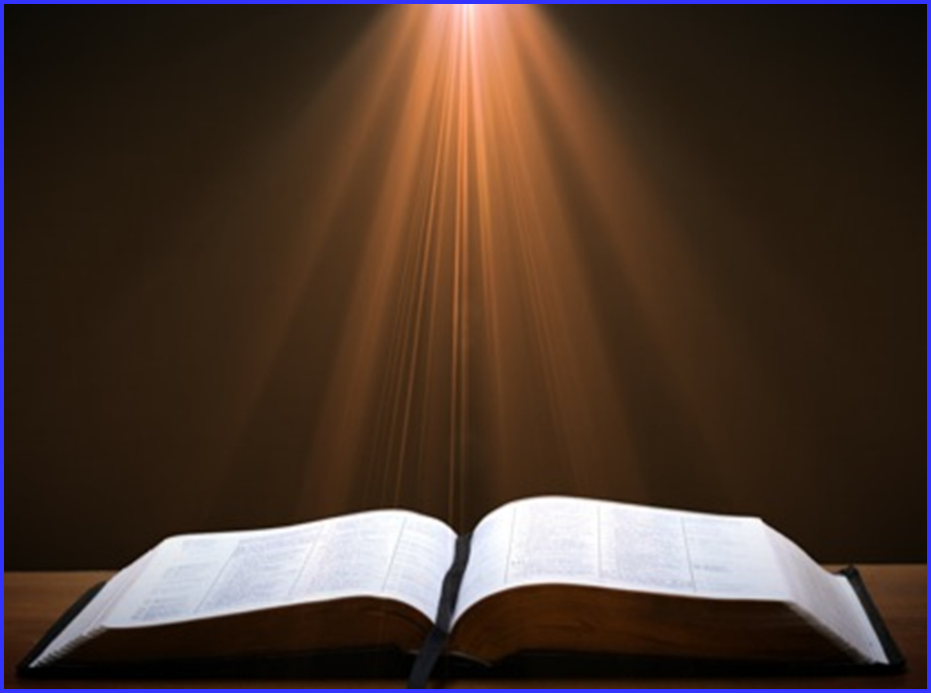 Daniel 9:27 (NASB)
And he will make a firm covenant with the many for one week, but in the middle of the week he will put a stop to sacrifice and grain offering; and on the wing of abominations will come one who makes desolate, even until a complete destruction, one that is decreed, is poured out on the one who makes desolate.
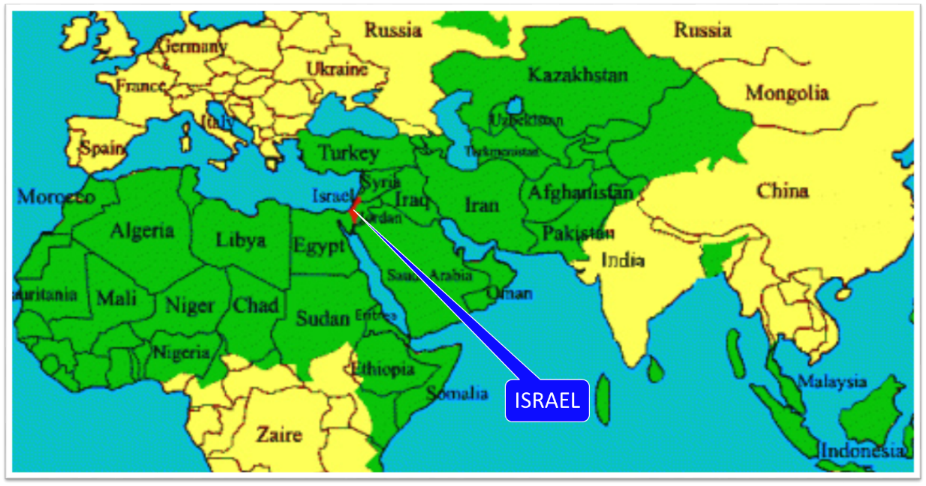 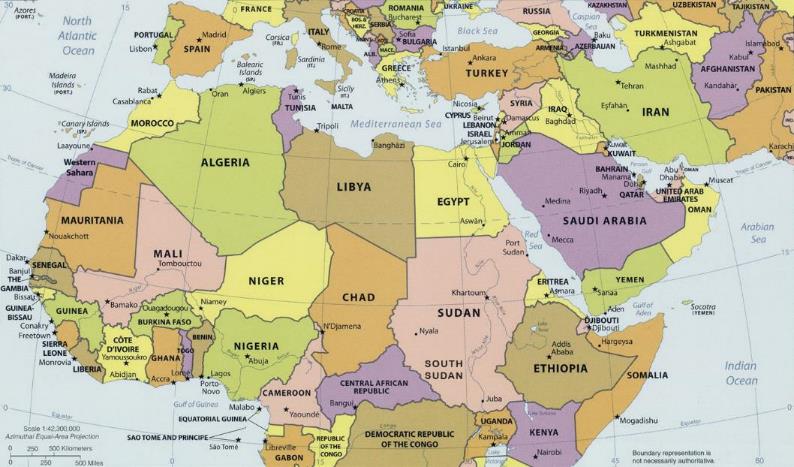 ISRAEL
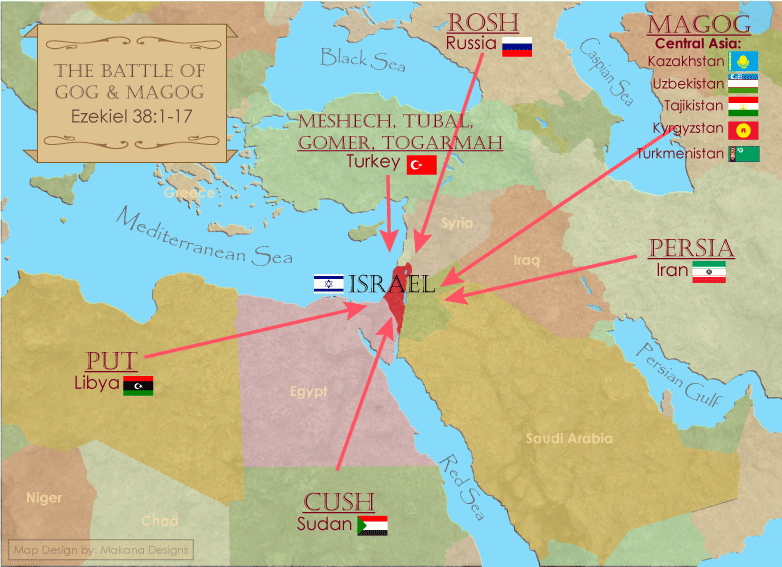 THE STAGE IS BEING SET
Rebirth of Israel in 1948
Israel’s desire for peace
Desire among some Jews to Rebuild 3rd Jewish temple 
Desire among some Jews to Restore the sacrificial system
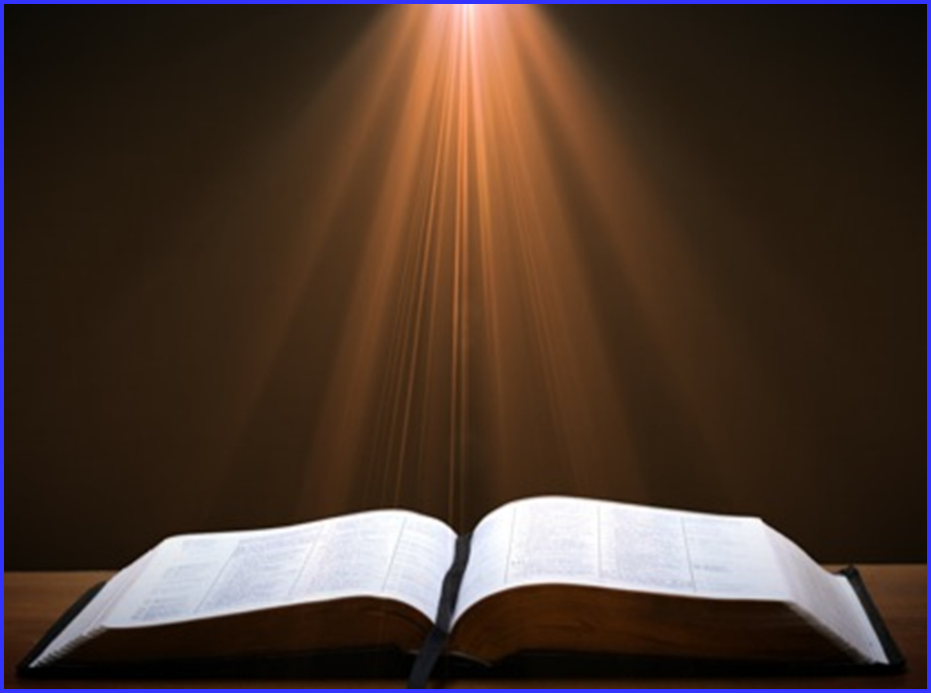 Daniel 9:27 (NASB)
And he will make a firm covenant with the many for one week, but in the middle of the week he will put a stop to sacrifice and grain offering; and on the wing of abominations will come one who makes desolate, even until a complete destruction, one that is decreed, is poured out on the one who makes desolate.
ISRAEL’S FOUR TEMPLES
Solomon’s pre exilic temple (Kings and Chronicles)
Zerubbabel’s post exilic temple (Ezra 1-6; John 2:20)
Antichrist's temple (Dan 9:27; Matt 24:15; 2 Thess 2:4; Rev 11:1-2)
 Millennial temple (Ezek 40-48)
ISRAEL’S FOUR TEMPLES
Solomon’s pre exilic temple (Kings and Chronicles)
Zerubbabel’s post exilic temple (Ezra 1-6; John 2:20)
Antichrist's temple (Dan 9:27; Matt 24:15; 2 Thess 2:4; Rev 11:1-2)
 Millennial temple (Ezek 40-48)
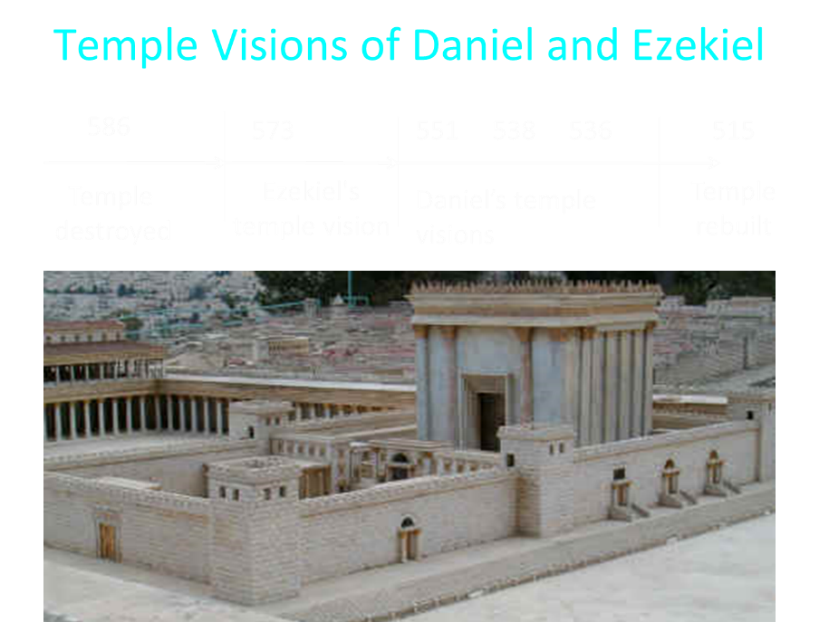 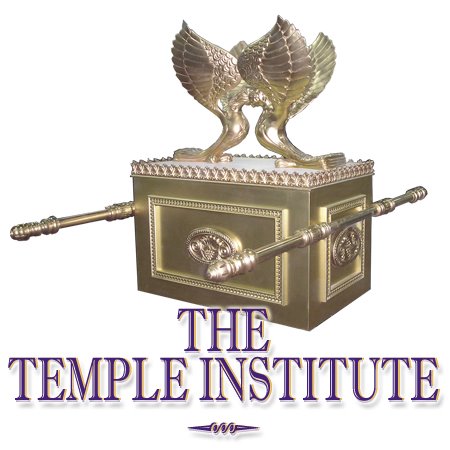 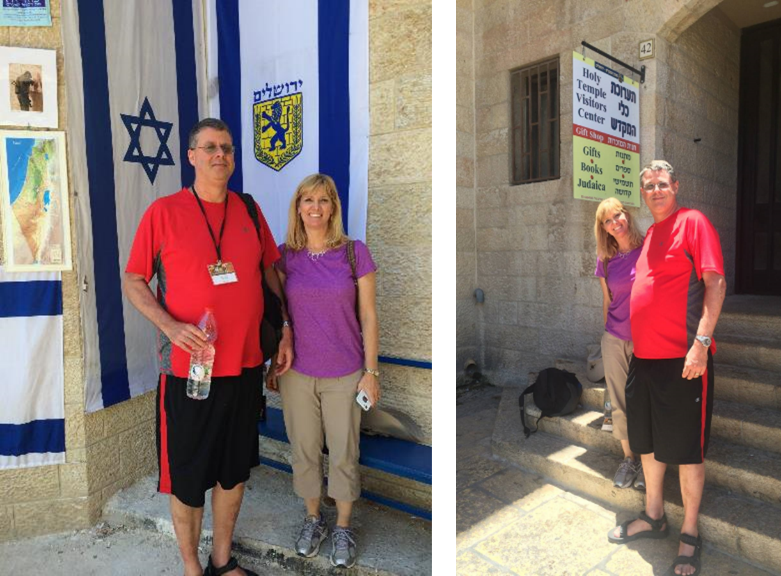 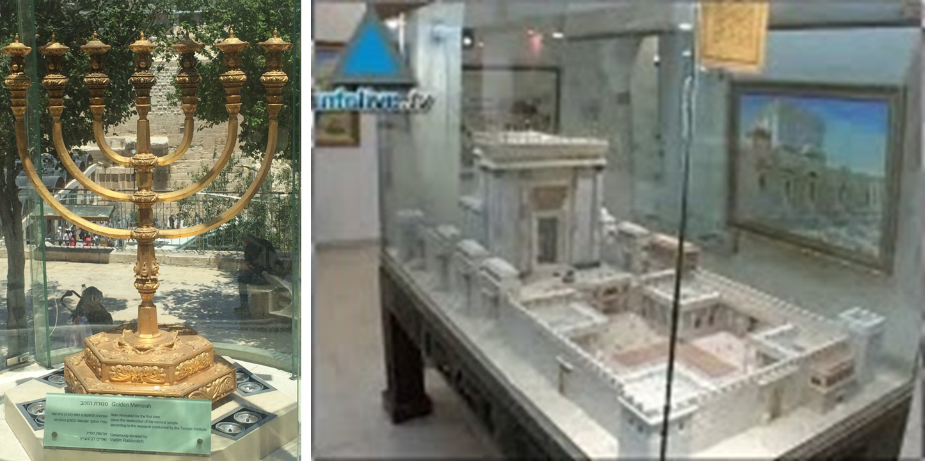 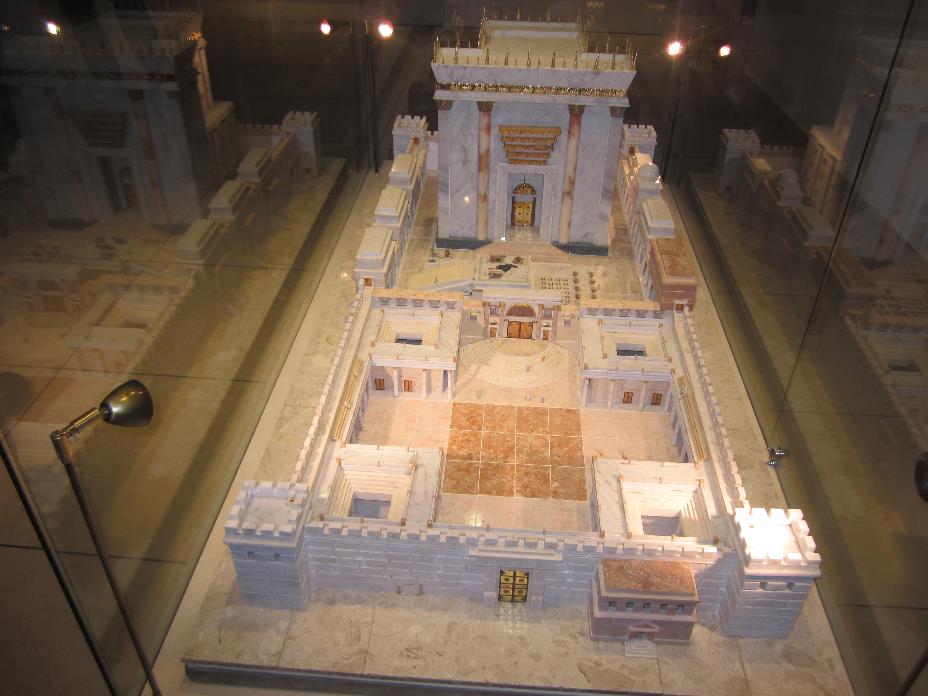 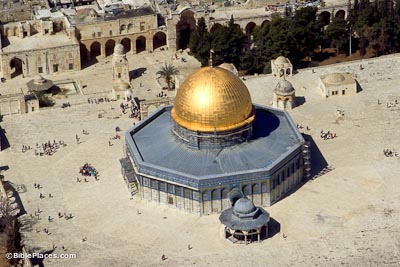 THE STAGE IS BEING SET
Rebirth of Israel in 1948
Israel’s desire for peace
Desire among some Jews to Rebuild 3rd Jewish temple 
Desire among some Jews to Restore the sacrificial system
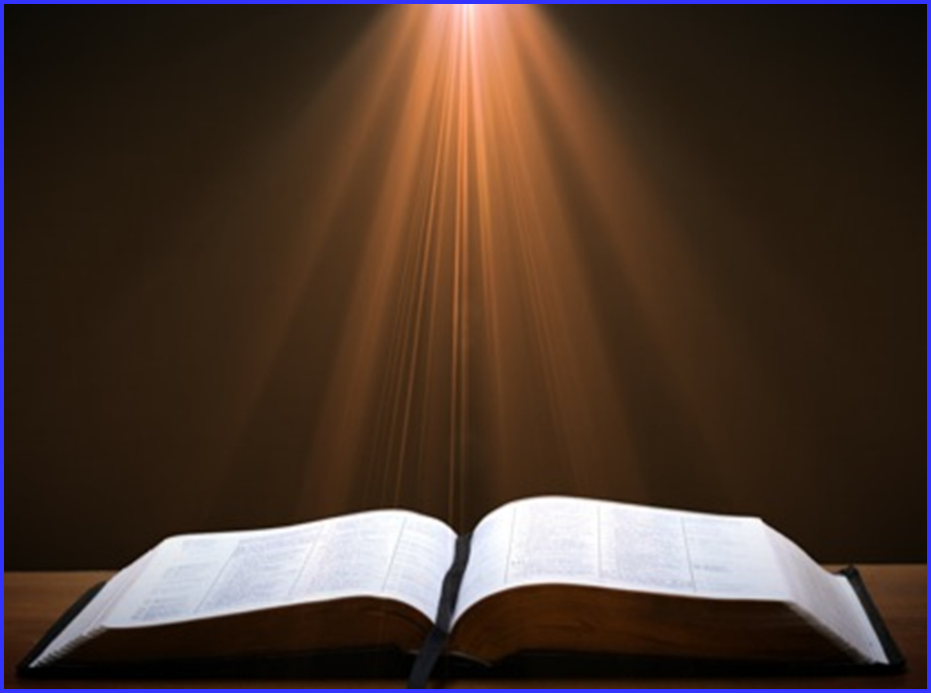 Daniel 9:27 (NASB)
And he will make a firm covenant with the many for one week, but in the middle of the week he will put a stop to sacrifice and grain offering; and on the wing of abominations will come one who makes desolate, even until a complete destruction, one that is decreed, is poured out on the one who makes desolate.
The Times of Israel April 6, 2017 In first, sheep slaughtered in Jerusalem Old City in reenactment of Passover sacrifice
“With priests blowing silver trumpets, a group of religious Jews slaughtered a sheep on Thursday in Jerusalem’s Old City to demonstrate the traditional paschal sacrifice, the first time such a reenactment has been held inside the city walls in 2,000 years.”
http://www.timesofisrael.com/in-a-first-sheep-slaughtered-in-jerusalem-old-city-in-reenactment-of-passover-sacrifice/#comments
THE STAGE IS BEING SET
Rebirth of Israel in 1948
Israel’s desire for peace
Desire among some Jews to Rebuild 3rd Jewish temple 
Desire among some Jews to Restore the sacrificial system
The Seventy Weeks Prophecy 10 FACTS
Focus = Jews & Jerusalem (v.24b)
490 year period of time (v.24a)
360-day years
6 prophecies WILL BE fulfilled (v.24c)
March 5, 444 BC prophecy begins (25a)
483 years elapse between beginning of prophecy & Palm Sunday (25b)
Gap between 483rd & 484th year (26)
Final 7 years = future Tribulation period (27)
Dan. 9:27  Overview of Tribulation 
Daniel 9:27 = Revelation 6-19
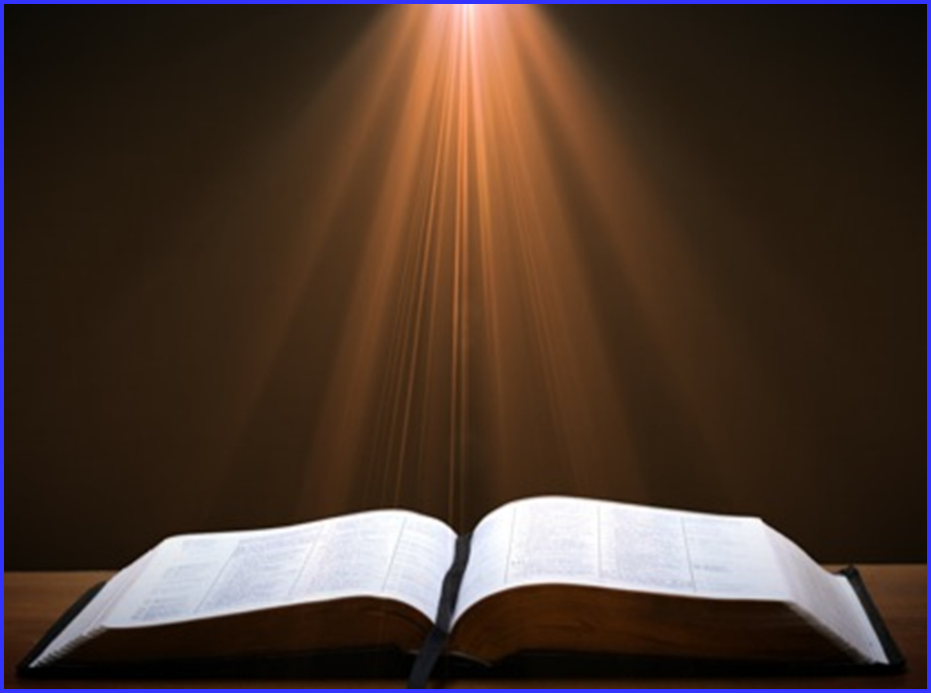 Daniel 9:27 (NASB)
And he will make a firm covenant with the many for one week, but in the middle of the week he will put a stop to sacrifice and grain offering; and on the wing of abominations will come one who makes desolate, even until a complete destruction, one that is decreed, is poured out on the one who makes desolate.
DANIEL 9:27 = REVELATION 6-19
Rebuilt temple (Rev. 11:1-2)
Division of the Tribulation into two 3½ year periods (Rev. 11:2. 13:5, 11:3, 12:6, 14)
Antichrist  (Rev. 13:1-10)
Destruction of Antichrist (Rev. 19:20)
2nd Coming (Rev. 19:11-21)
DANIEL 9:27 = REVELATION 6-19
Rebuilt temple (Rev. 11:1-2)
Division of the Tribulation into two 3½ year periods (Rev. 11:2. 13:5, 11:3, 12:6, 14)
Antichrist  (Rev. 13:1-10)
Destruction of Antichrist (Rev. 19:20)
2nd Coming (Rev. 19:11-21)
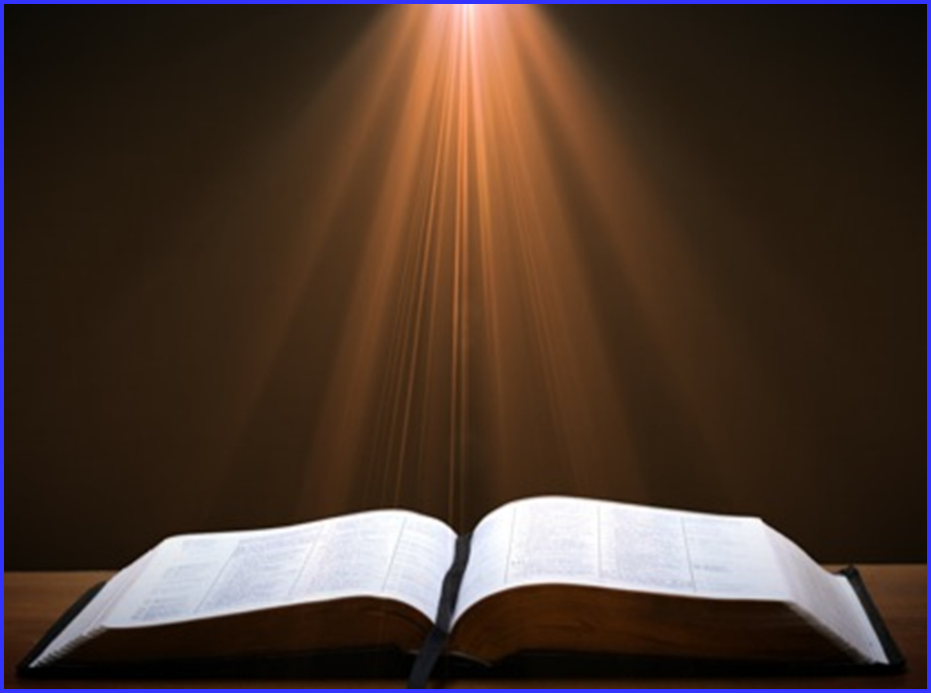 Daniel 9:27 (NASB)
And he will make a firm covenant with the many for one week, but in the middle of the week he will put a stop to sacrifice and grain offering; and on the wing of abominations will come one who makes desolate, even until a complete destruction, one that is decreed, is poured out on the one who makes desolate.
DANIEL 9:27 = REVELATION 6-19
Rebuilt temple (Rev. 11:1-2)
Division of the Tribulation into two 3½ year periods (Rev. 11:2. 13:5, 11:3, 12:6, 14)
Antichrist  (Rev. 13:1-10)
Destruction of Antichrist (Rev. 19:20)
2nd Coming (Rev. 19:11-21)
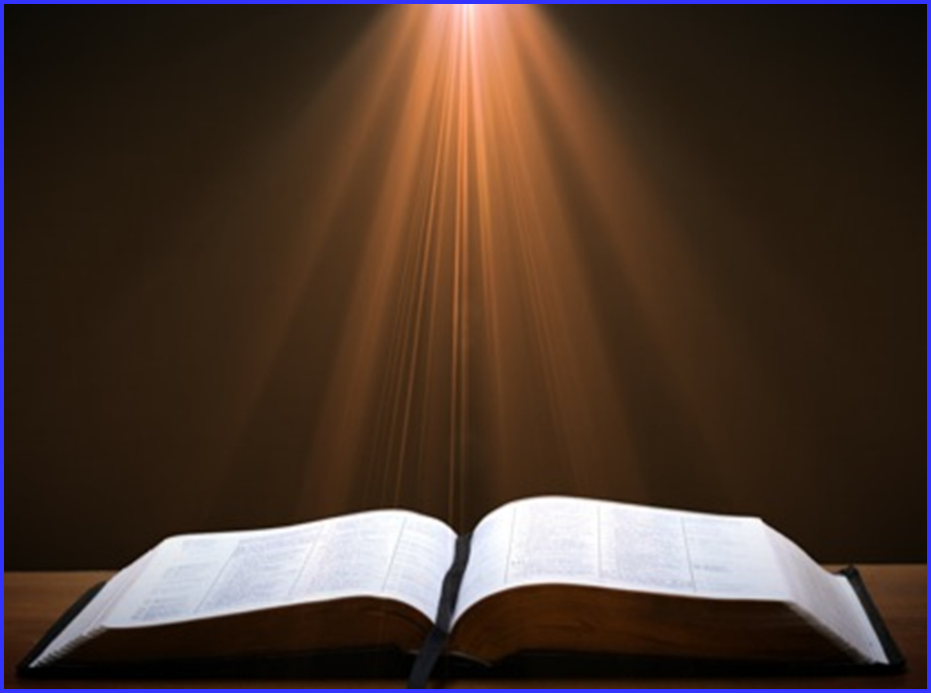 Daniel 9:27 (NASB)
And he will make a firm covenant with the many for one week, but in the middle of the week he will put a stop to sacrifice and grain offering; and on the wing of abominations will come one who makes desolate, even until a complete destruction, one that is decreed, is poured out on the one who makes desolate.
DANIEL 9:27 = REVELATION 6-19
Rebuilt temple (Rev. 11:1-2)
Division of the Tribulation into two 3½ year periods (Rev. 11:2. 13:5, 11:3, 12:6, 14)
Antichrist  (Rev. 13:1-10)
Destruction of Antichrist (Rev. 19:20)
2nd Coming (Rev. 19:11-21)
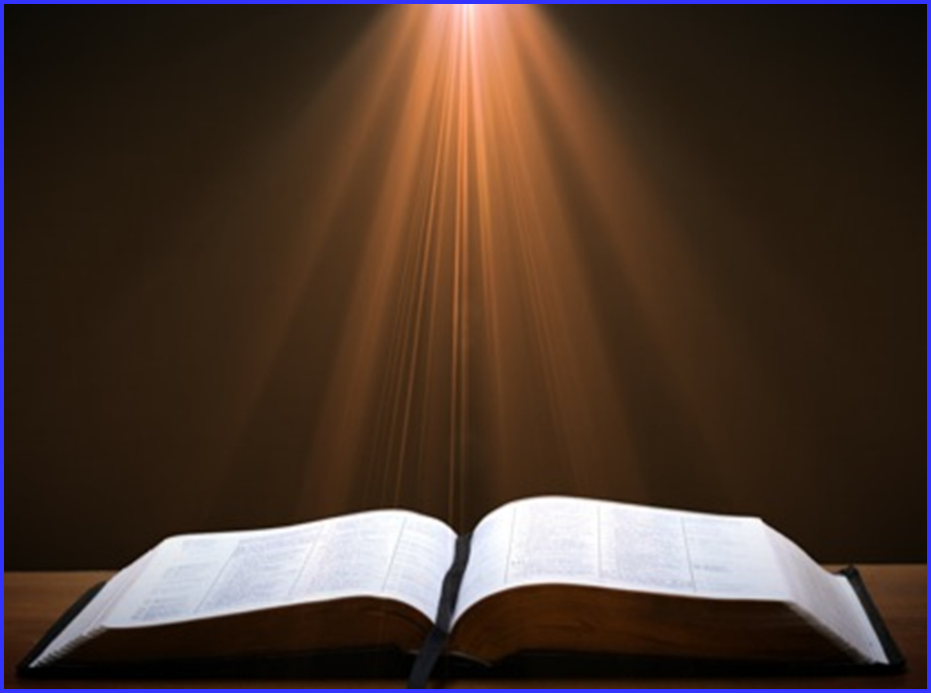 Daniel 9:27 (NASB)
And he will make a firm covenant with the many for one week, but in the middle of the week he will put a stop to sacrifice and grain offering; and on the wing of abominations will come one who makes desolate, even until a complete destruction, one that is decreed, is poured out on the one who makes desolate.
DANIEL 9:27 = REVELATION 6-19
Rebuilt temple (Rev. 11:1-2)
Division of the Tribulation into two 3½ year periods (Rev. 11:2. 13:5, 11:3, 12:6, 14)
Antichrist  (Rev. 13:1-10)
Destruction of Antichrist (Rev. 19:20)
2nd Coming (Rev. 19:11-21)
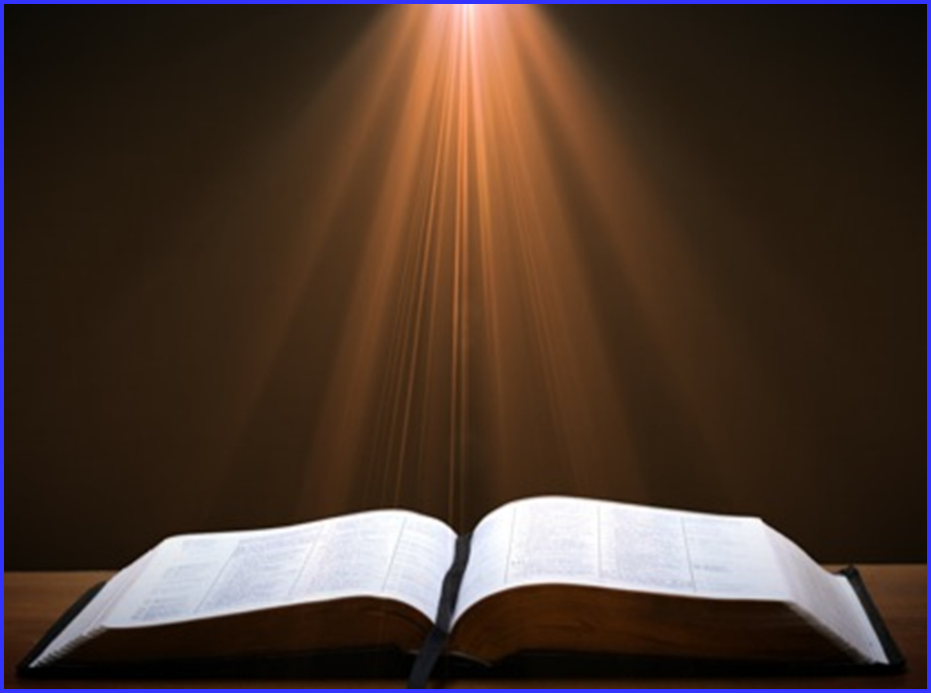 Daniel 9:27 (NASB)
And he will make a firm covenant with the many for one week, but in the middle of the week he will put a stop to sacrifice and grain offering; and on the wing of abominations will come one who makes desolate, even until a complete destruction, one that is decreed, is poured out on the one who makes desolate.
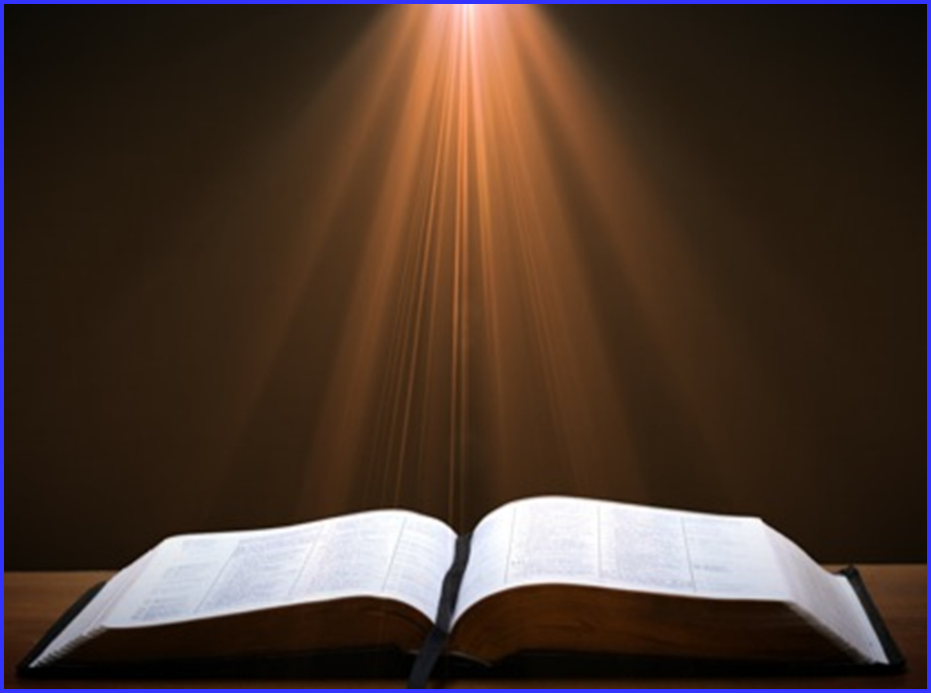 Revelation 19:20 (NASB)
And the beast was seized, and with him the false prophet who performed the signs in his presence, by which he deceived those who had received the mark of the beast and those who worshiped his image; these two were thrown alive into the lake of fire which burns with brimstone.
DANIEL 9:27 = REVELATION 6-19
Rebuilt temple (Rev. 11:1-2)
Division of the Tribulation into two 3½ year periods (Rev. 11:2. 13:5, 11:3, 12:6, 14)
Antichrist  (Rev. 13:1-10)
Destruction of Antichrist (Rev. 19:20)
2nd Coming (Rev. 19:11-21)
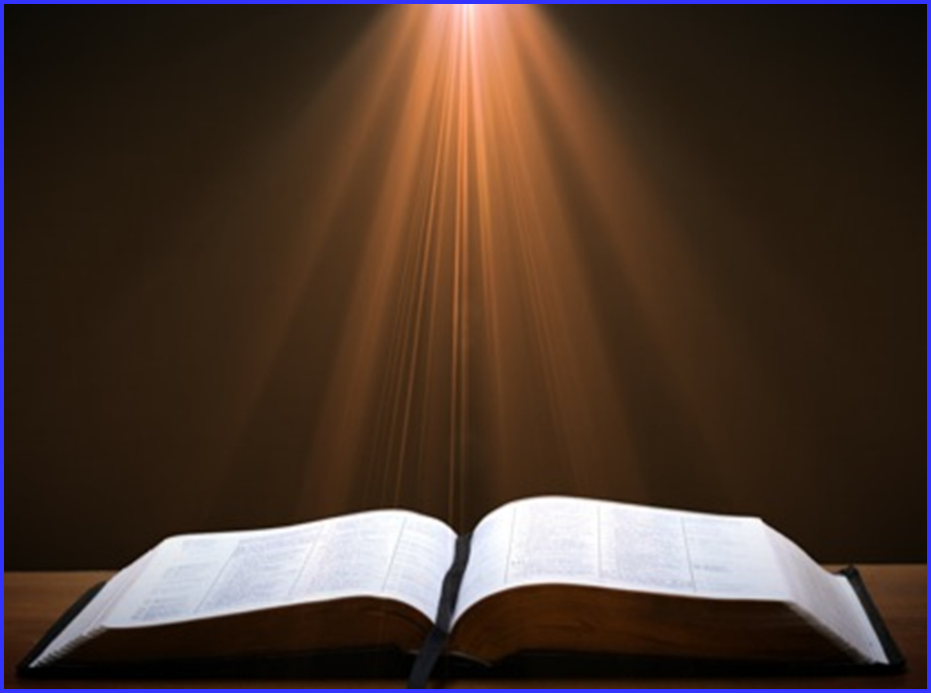 Daniel 9:27 (NASB)
And he will make a firm covenant with the many for one week, but in the middle of the week he will put a stop to sacrifice and grain offering; and on the wing of abominations will come one who makes desolate, even until a complete destruction, one that is decreed, is poured out on the one who makes desolate.
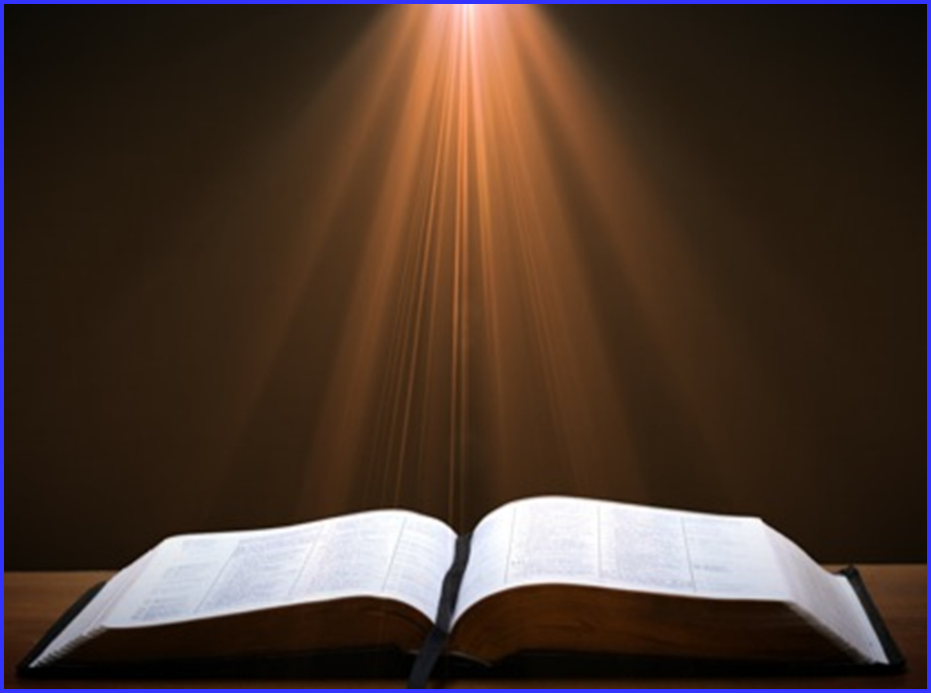 Revelation 19:20 (NASB)
And the beast was seized, and with him the false prophet who performed the signs in his presence, by which he deceived those who had received the mark of the beast and those who worshiped his image; these two were thrown alive into the lake of fire which burns with brimstone.
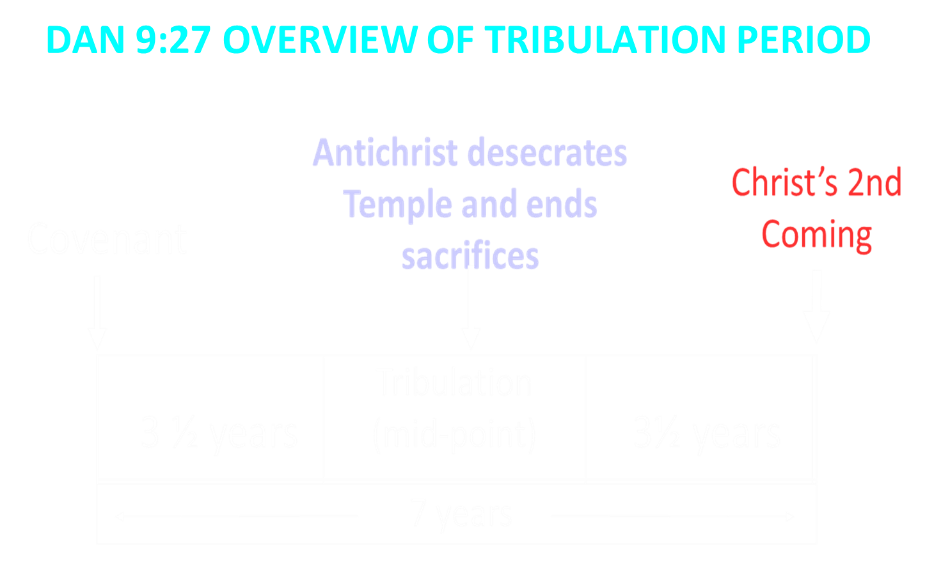 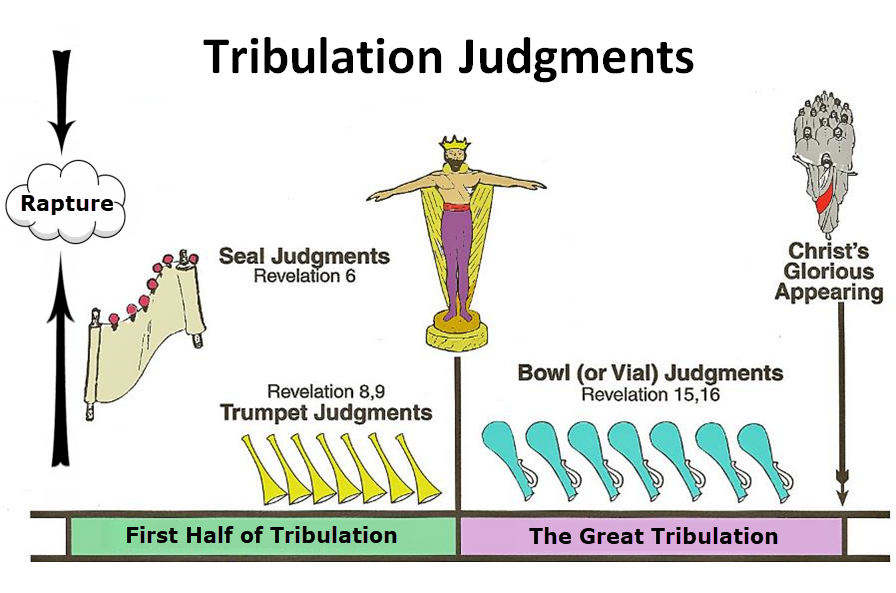 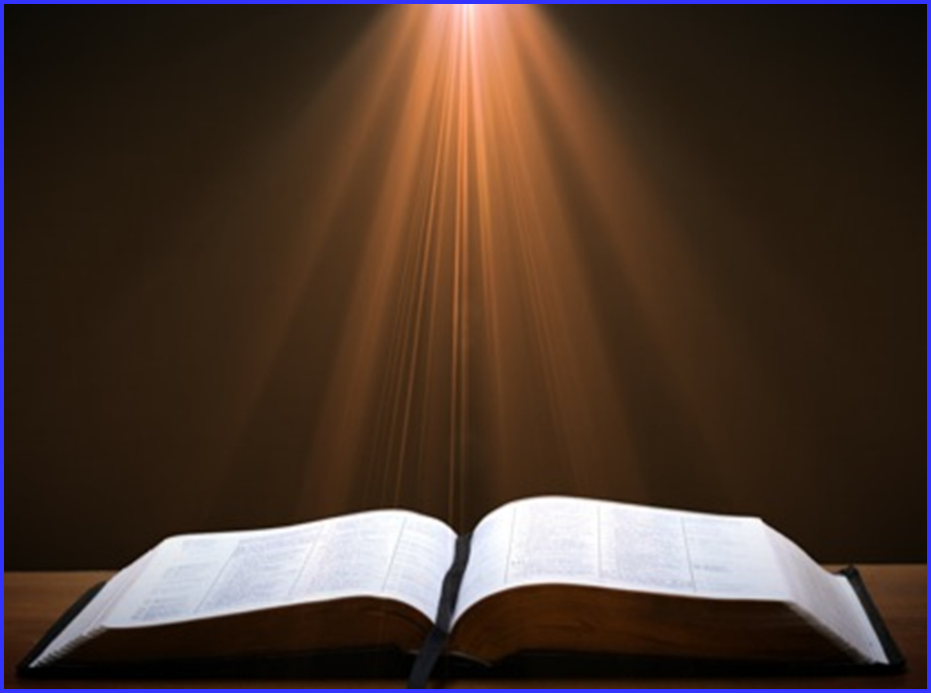 Revelation 1:19 (NASB)
Therefore write the things which you have seen, and the things which are, and the things which will take place after these things.
Rev 1:19
Seen (1)

Are (2–3)

After these things (4–22)
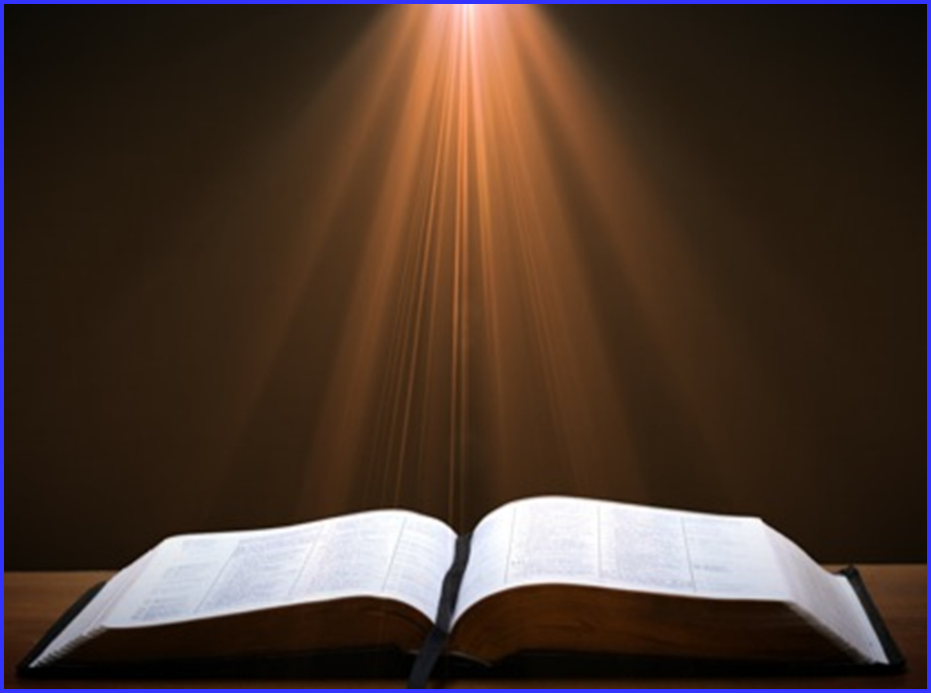 Revelation 4:1 (NASB)
After these things I looked, and behold, a door standing open in heaven, and the first voice which I had heard, like the sound of a trumpet speaking with me, said, “Come up here, and I will show you what must take place after these things.”
The Missing Church
Rev 4-19

Rev 13:9

Revelation’s Jewish nature
The Seventy Weeks Prophecy 10 FACTS
Focus = Jews & Jerusalem (v.24b)
490 year period of time (v.24a)
360-day years
6 prophecies WILL BE fulfilled (v.24c)
March 5, 444 BC prophecy begins (25a)
483 years elapse between beginning of prophecy & Palm Sunday (25b)
Gap between 483rd & 484th year (26)
Final 7 years = future Tribulation period (27)
Dan. 9:27  Overview of Tribulation 
Daniel 9:27 = Revelation 6-19
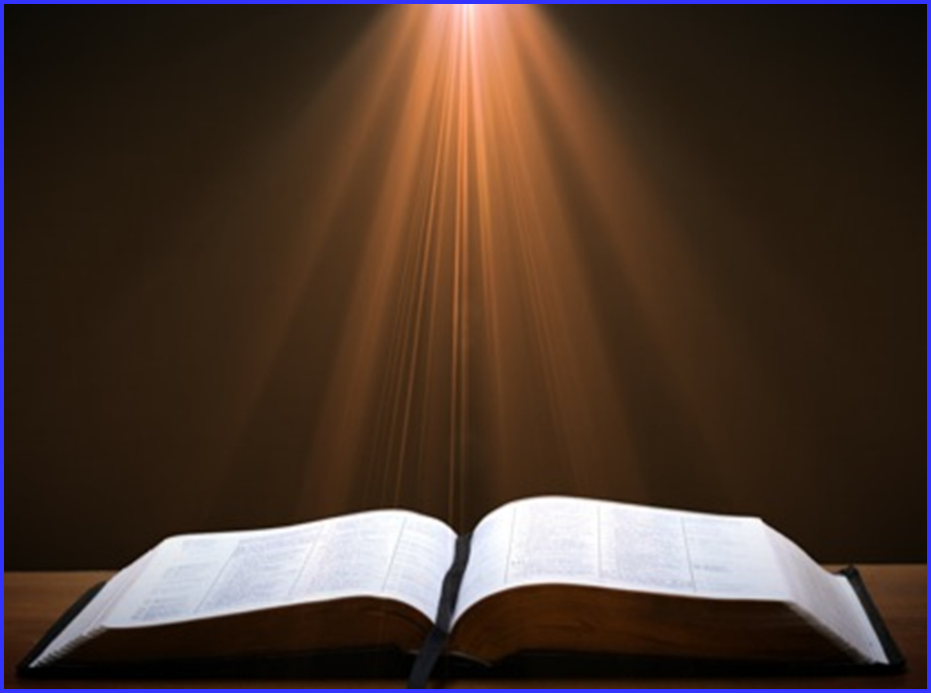 Daniel 9:24 (NASB)
Seventy weeks have been decreed for your people and your holy city, to finish the transgression, to make an end of sin, to make atonement for iniquity, to bring in everlasting righteousness, to seal up vision and prophecy and to anoint the most holy place.
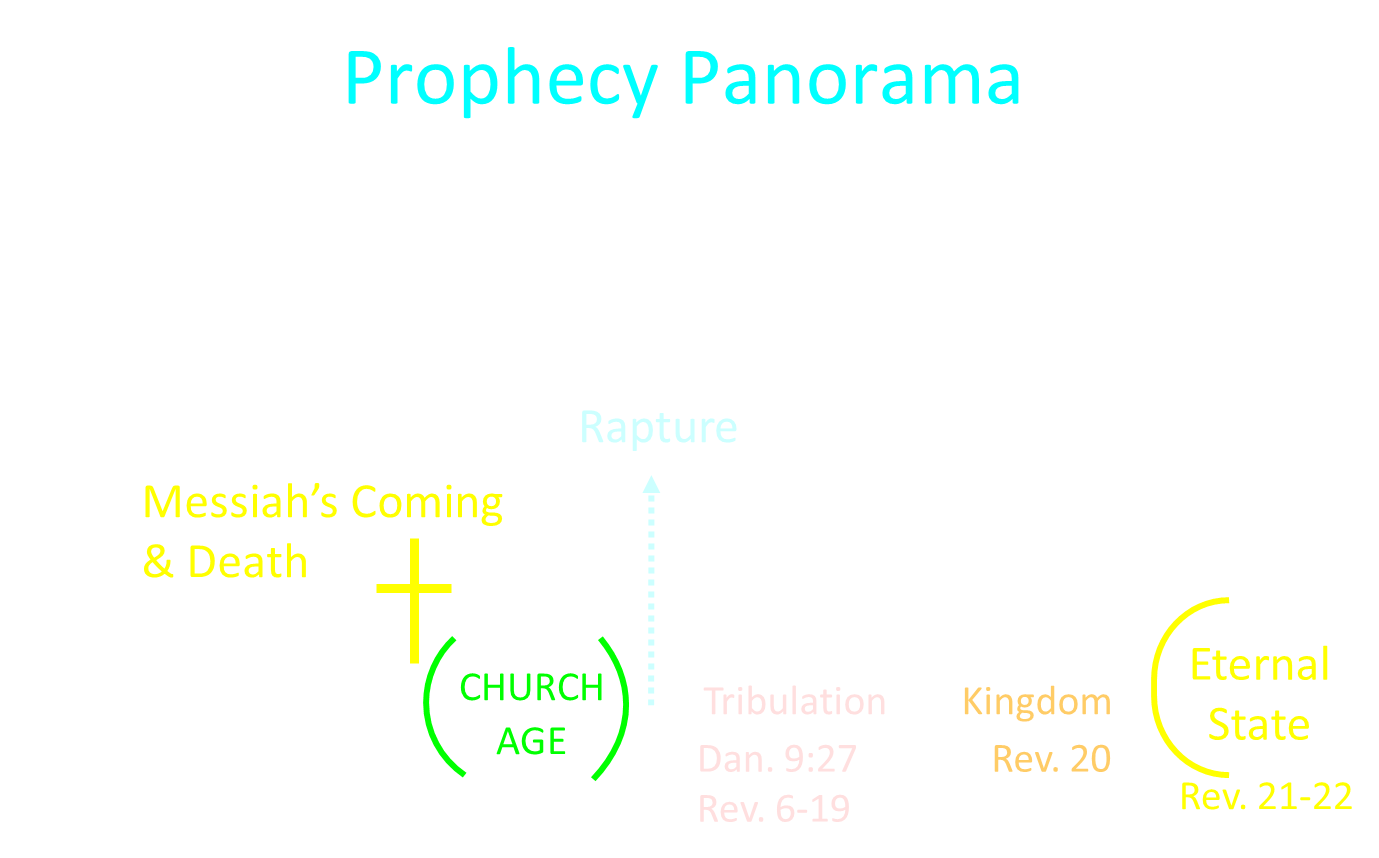 The Seventy Weeks Prophecy 10 FACTS
Focus = Jews & Jerusalem (v.24b)
490 year period of time (v.24a)
360-day years
6 prophecies WILL BE fulfilled (v.24c)
March 5, 444 BC prophecy begins (25a)
483 years elapse between beginning of prophecy & Palm Sunday (25b)
Gap between 483rd & 484th year (26)
Final 7 years = future Tribulation period (27)
Dan. 9:27  Overview of Tribulation 
Daniel 9:27 = Revelation 6-19
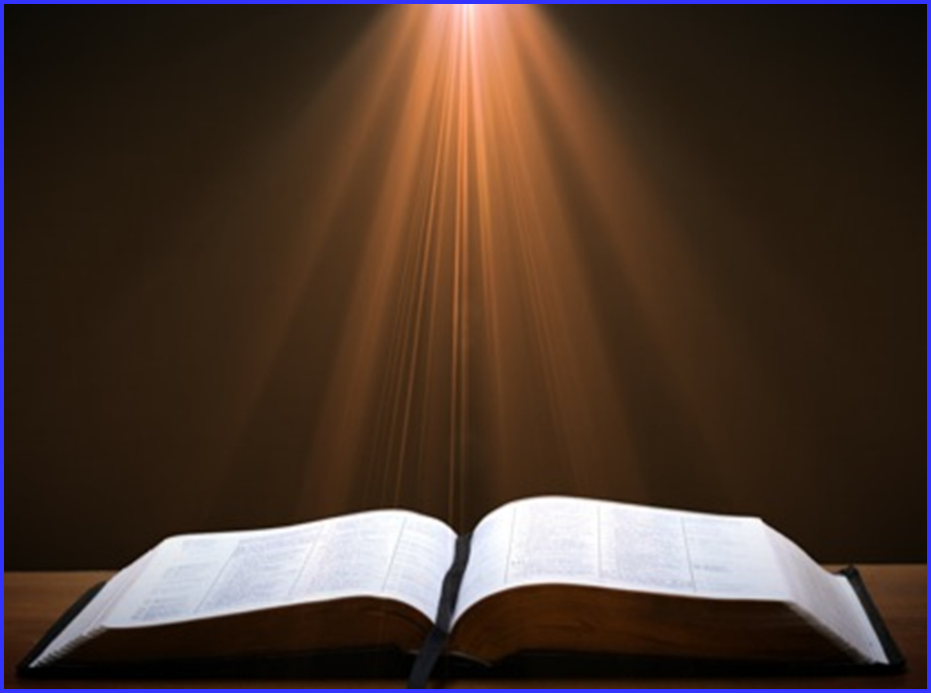 Daniel 9:24 (NASB)
Seventy weeks have been decreed for your people and your holy city, to finish the transgression, to make an end of sin, to make atonement for iniquity, to bring in everlasting righteousness, to seal up vision and prophecy and to anoint the most holy place.
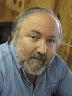 6 Prophecies WILL BE fulfilled V.24c
“to finish transgression”
“to make an end of sin”
“to make atonement for iniquity”
“to bring in everlasting righteousness”
“to seal up vision and prophecy”
“to anoint the most holy place”
Arnold Fructenbaum, Footsteps of the Messiah, p.191-4
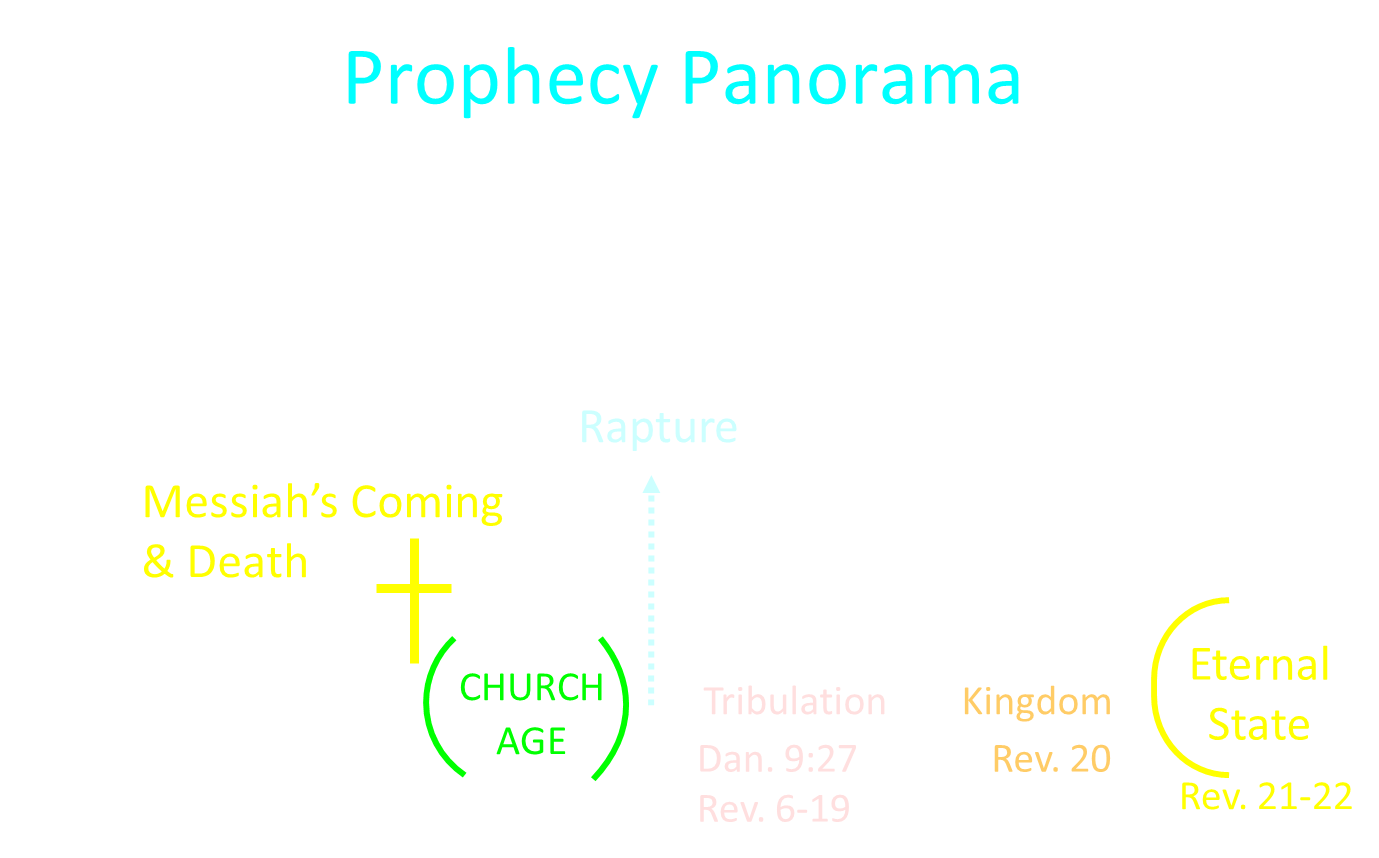 Conclusion
The Seventy Weeks Prophecy 10 FACTS
Focus = Jews & Jerusalem (v.24b)
490 year period of time (v.24a)
360-day years
6 prophecies WILL BE fulfilled (v.24c)
March 5, 444 BC prophecy begins (25a)
483 years elapse between beginning of prophecy & Palm Sunday (25b)
Gap between 483rd & 484th year (26)
Final 7 years = future Tribulation period (27)
Dan. 9:27  Overview of Tribulation 
Daniel 9:27 = Revelation 6-19
Chapter 9 Outline
The Setting (1-2)
Daniel’s prayer (3-19)
Gabriel’s arrival (20-23)
The Seventy Weeks Prophecy (24-27)
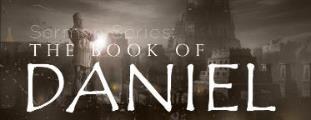